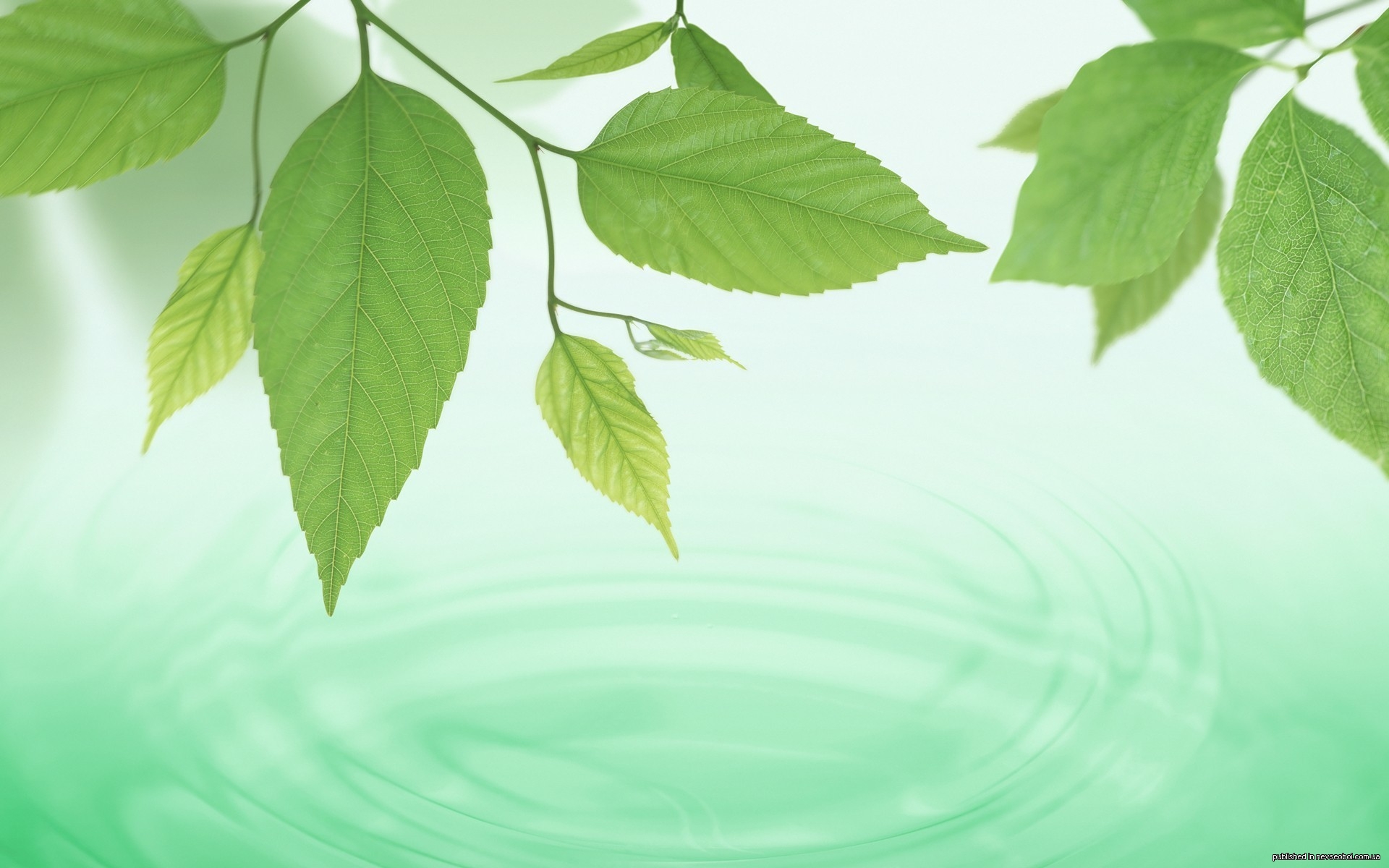 Выставка художественного творчества детей«Спорт глазами детей»
Составитель:
Телешева Наталия Сергеевна
Воспитатель ГБДОУ № 47 
Красногвардейского района
Санкт Петербург
2012-2013
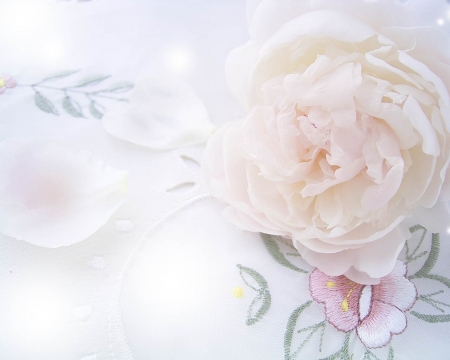 Цель: 
создание устойчивой положительной мотивации к сохранению и укреплению собственного здоровья;
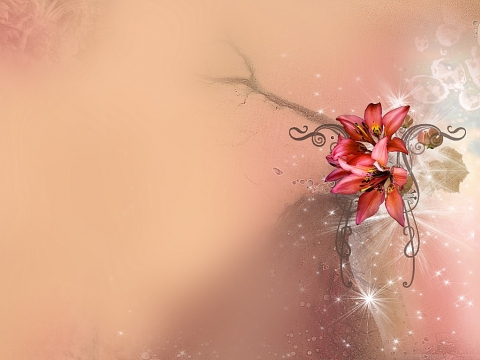 Выставка художественного творчества детей«Спорт глазами детей»
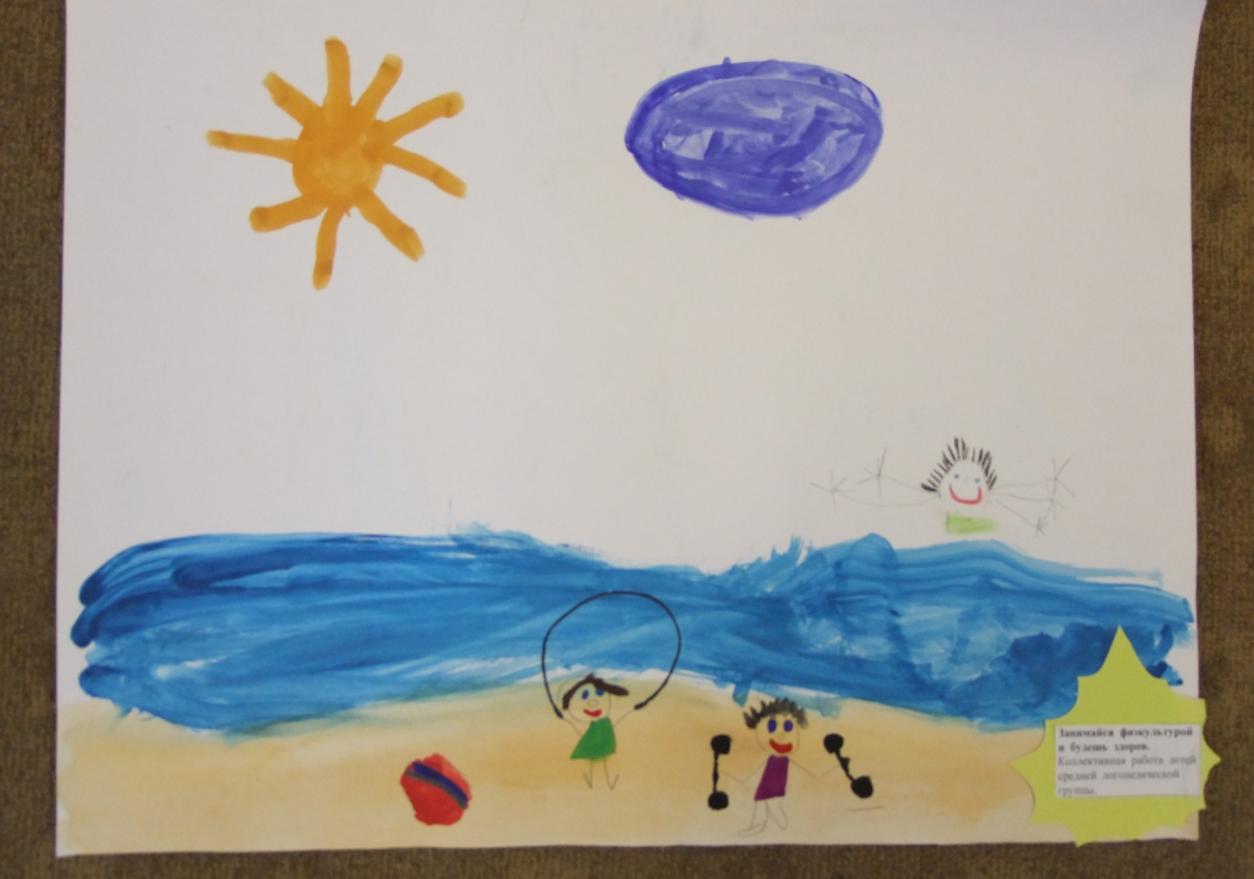 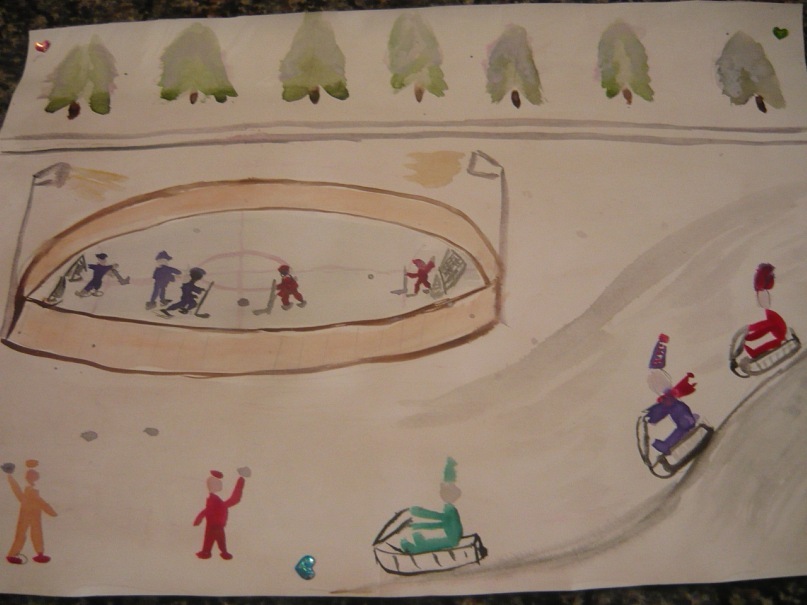 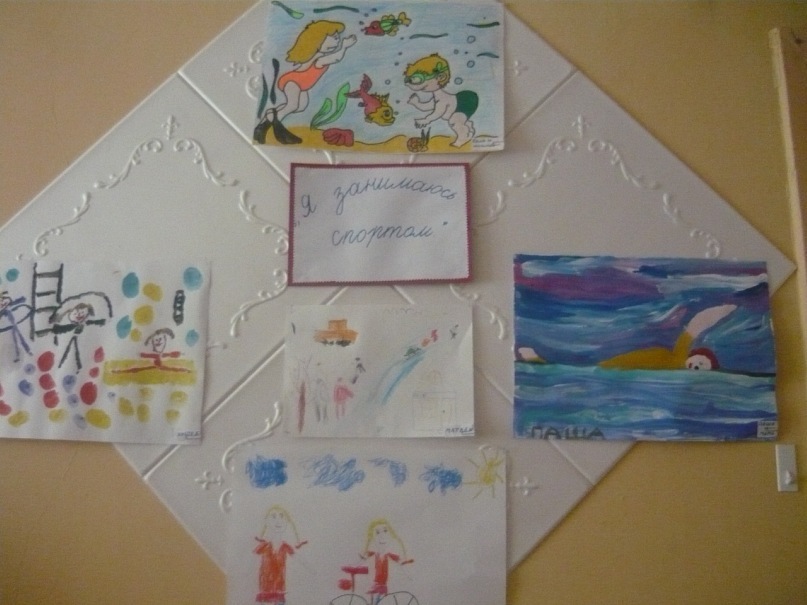 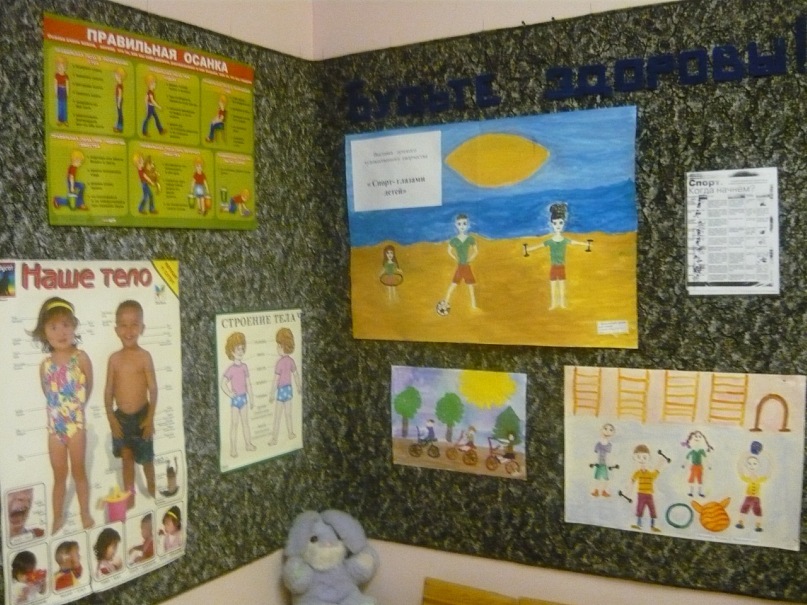 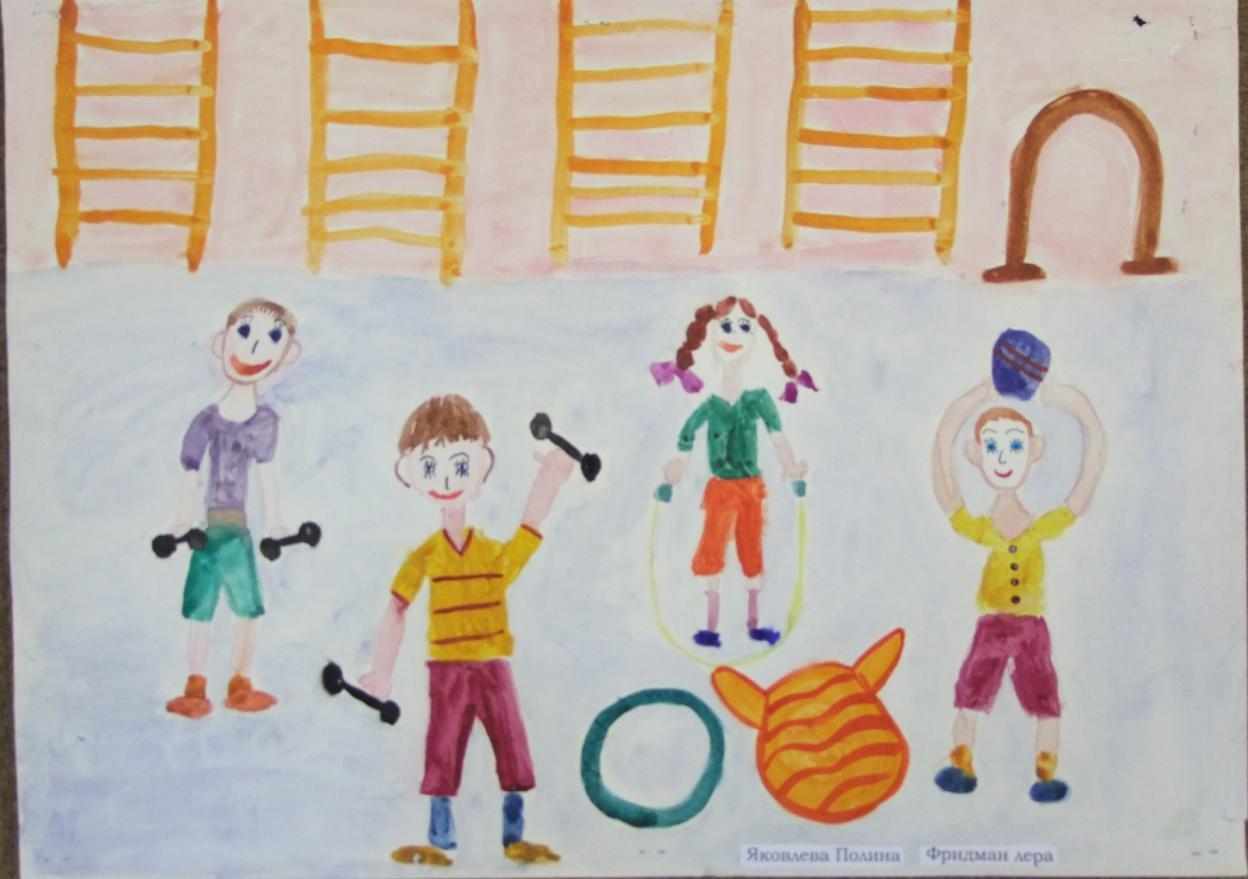 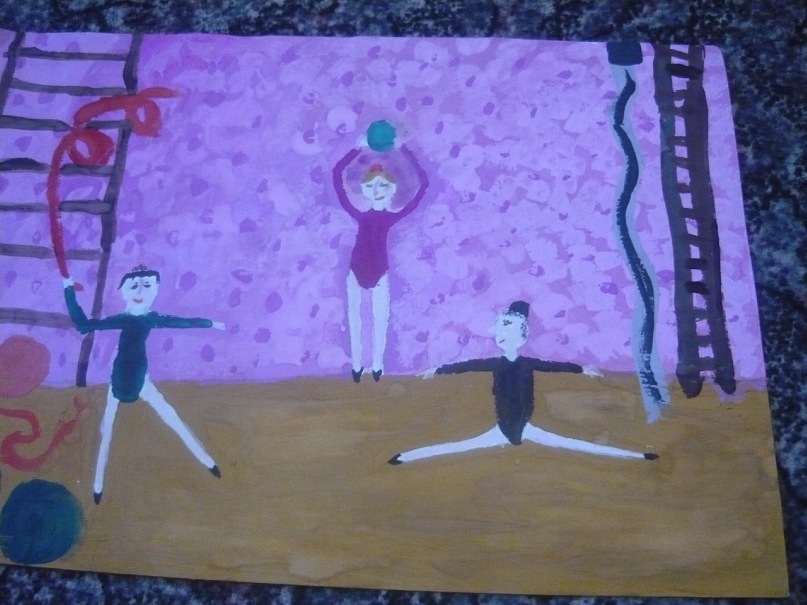 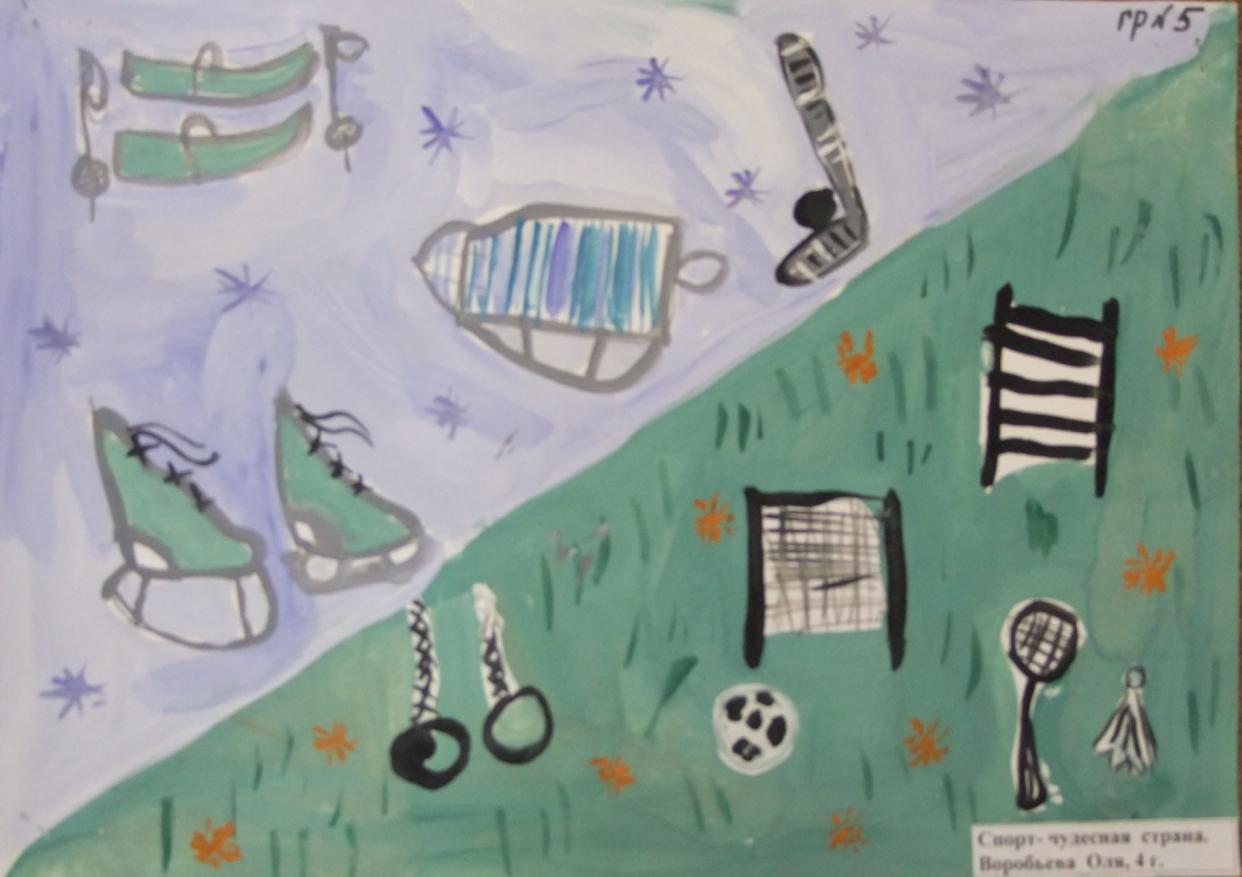 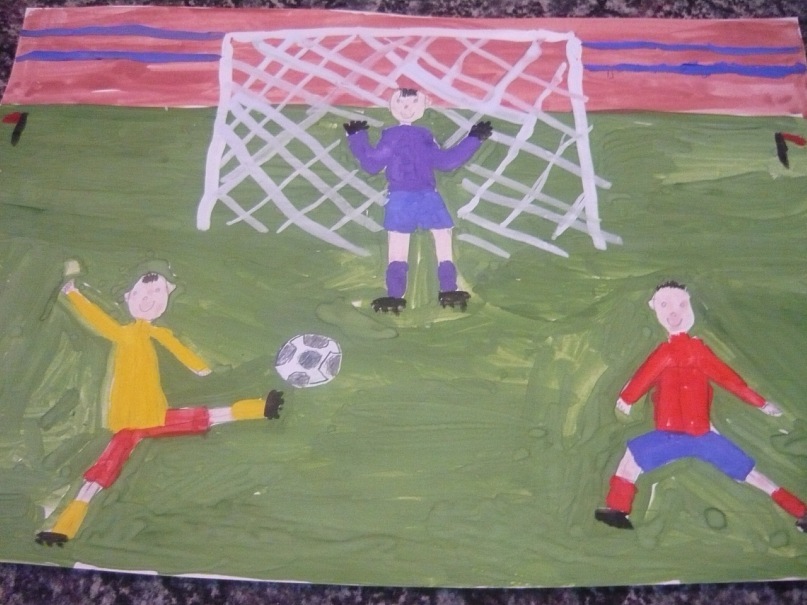 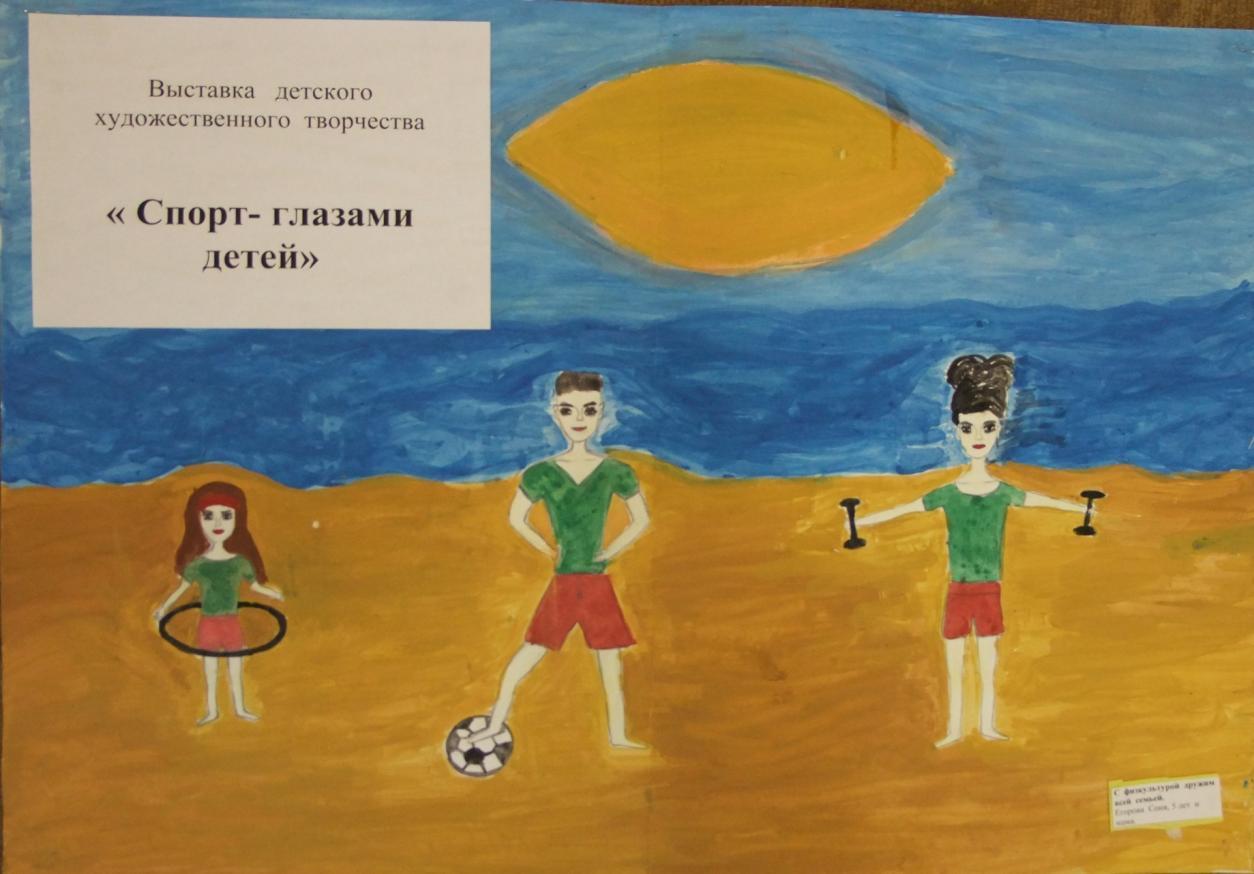 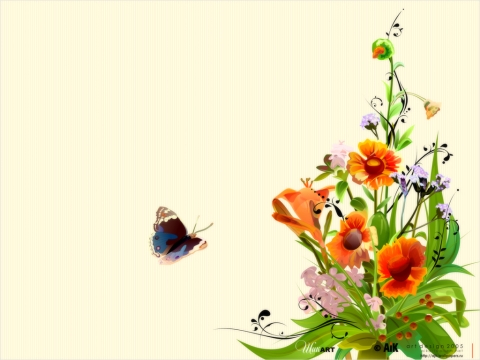 Сухомлинский Василий Александрович
Я не боюсь еще и еще раз сказать: забота о здоровье – важнейшая работа воспитателя. От жизнерадостности, бодрости детей зависит их духовная жизнь, мировоззрение, умственное развитие, прочность знаний, вера в свои силы.